CEIS101C
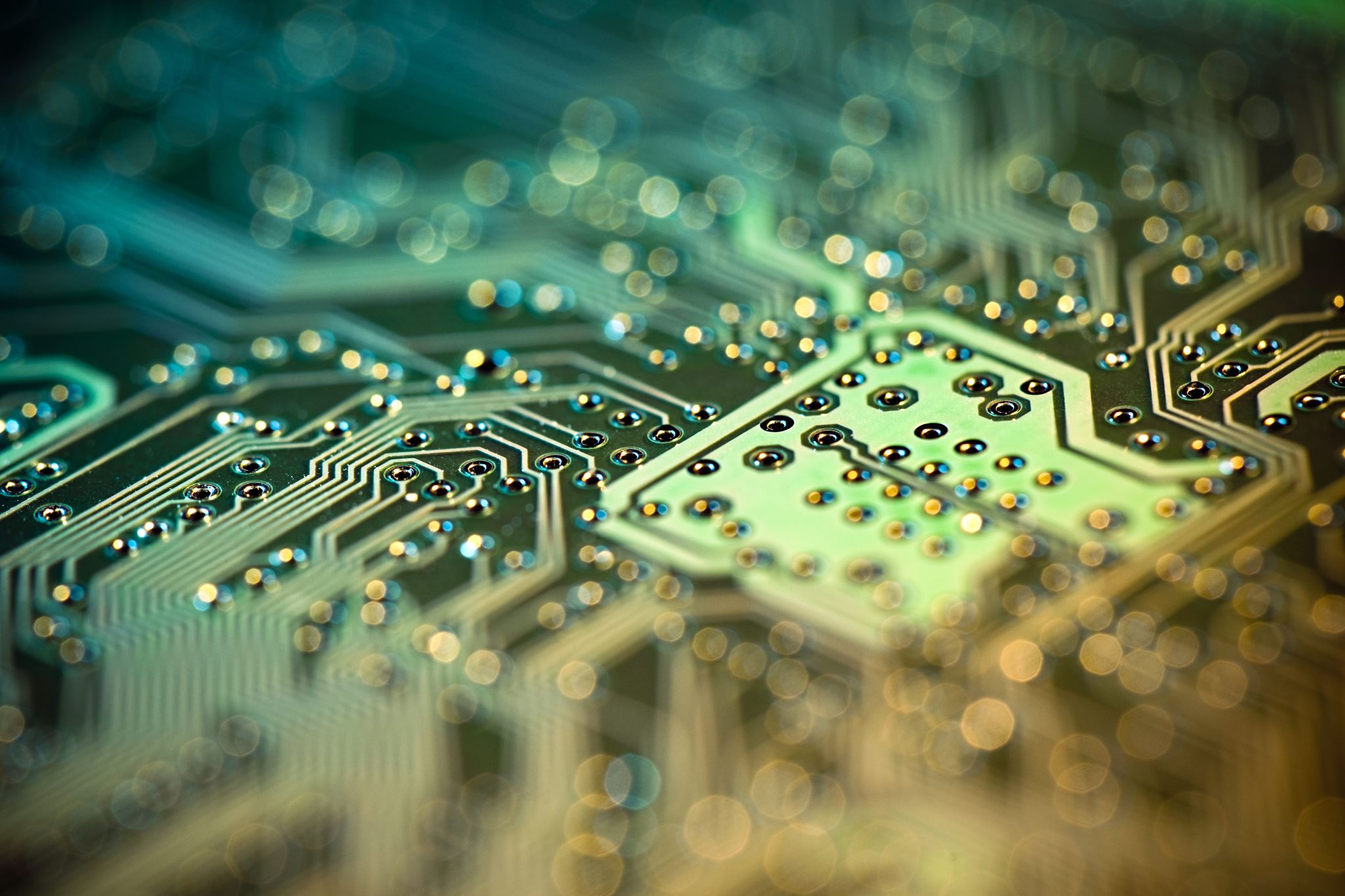 Circuit Simulation in TinkerCadMay2025 JDixon 
Module 2
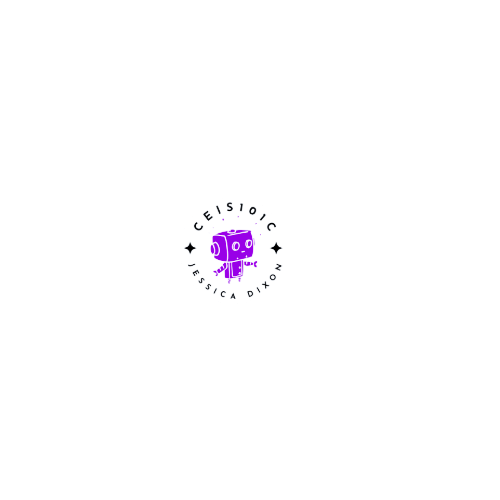 1
rubric
IMPORTANT: You MUST include the title of your circuit design (shown under the TinkerCad logo) in the format of course number, session number, and your last name to receive credit.
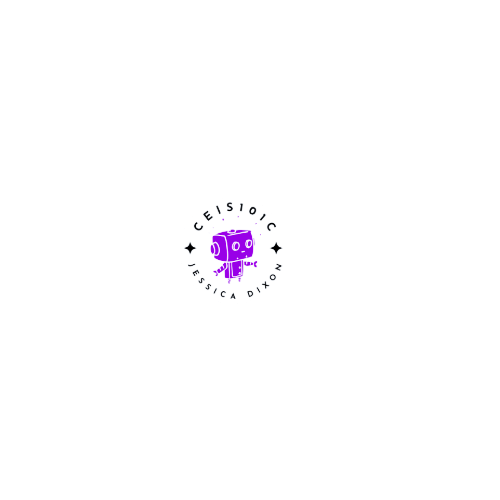 2
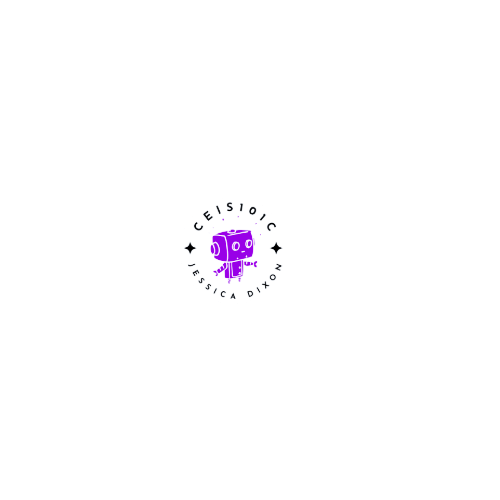 Completed Circuit with functioning LED
3
BLOCK + CODE
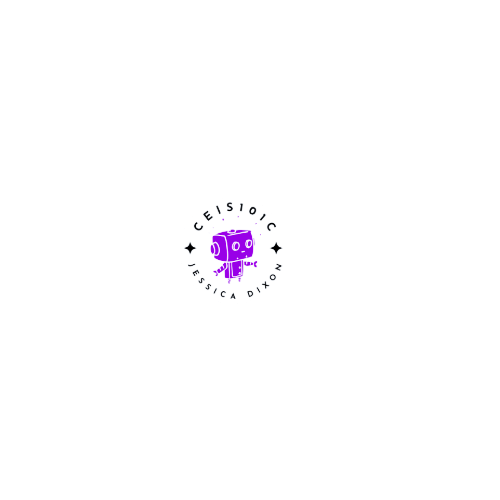 4